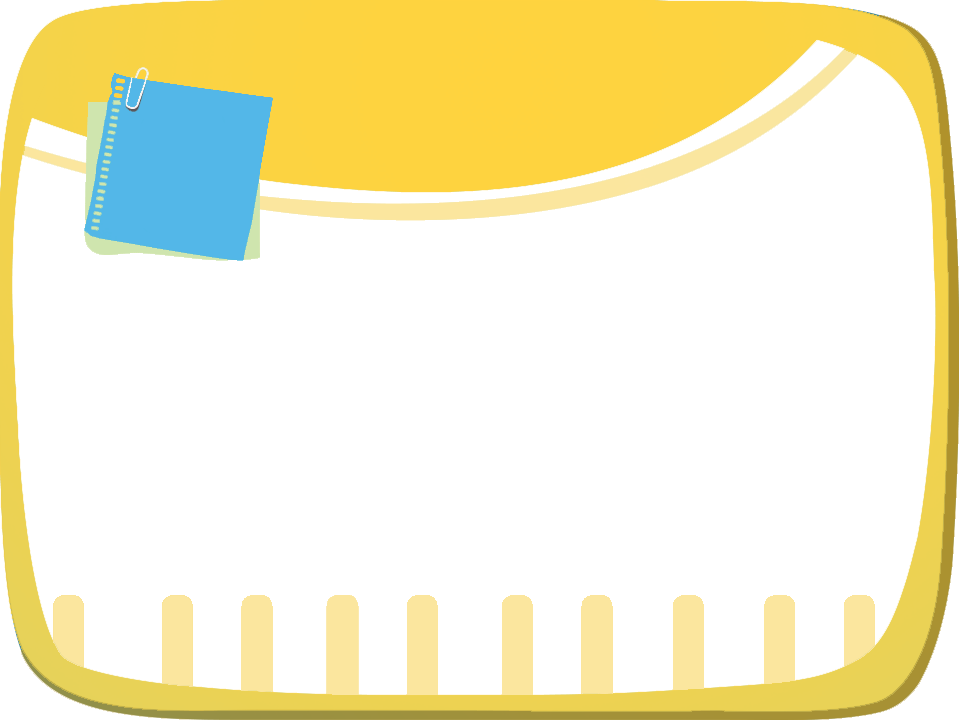 Bài
27
Ôn tập 
giữa Học kì II
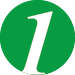 Chơi trò Bắt thăm ôn bài đọc.
Đoán tên bài đọc.
Đọc bài đã đoán tên.
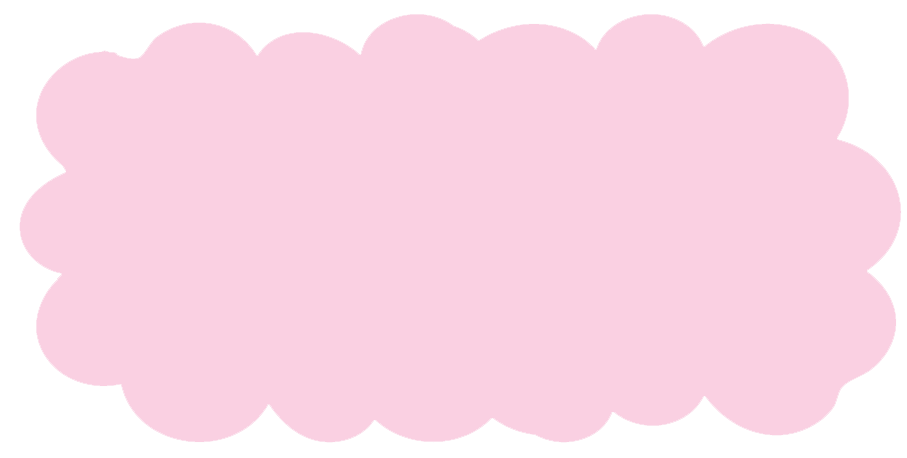 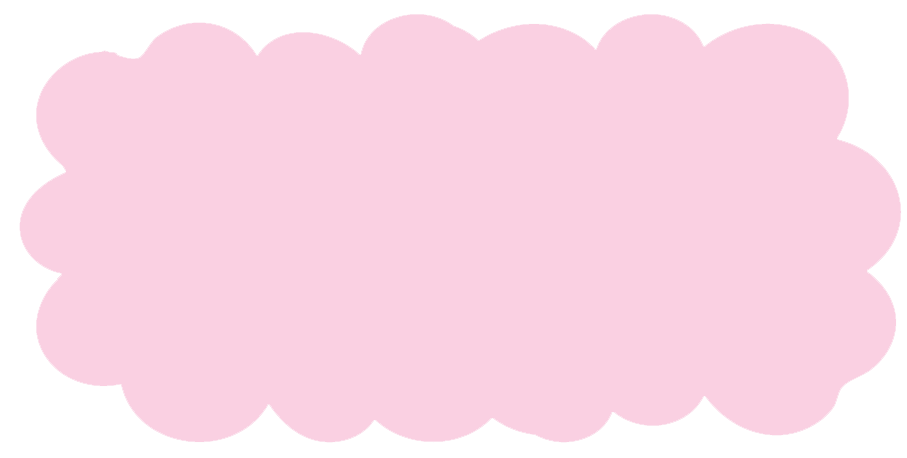 Truyện có bạn Thắng mới đi học
Truyện có bạn Linh và bạn Trang
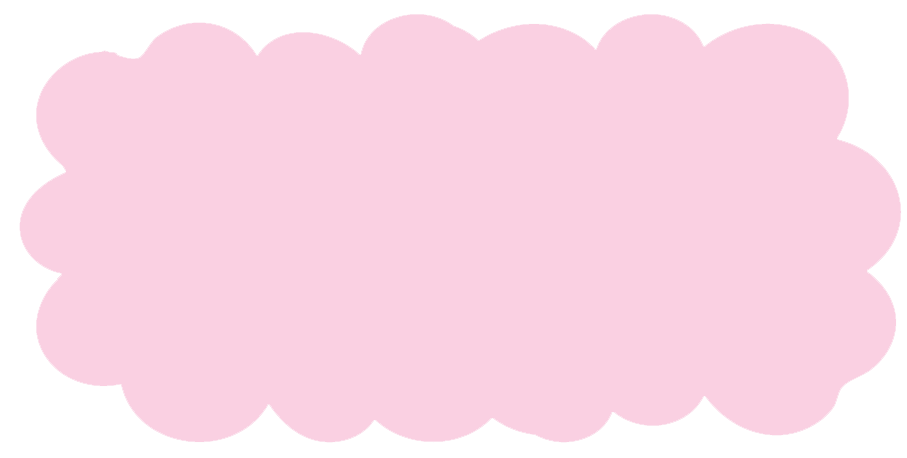 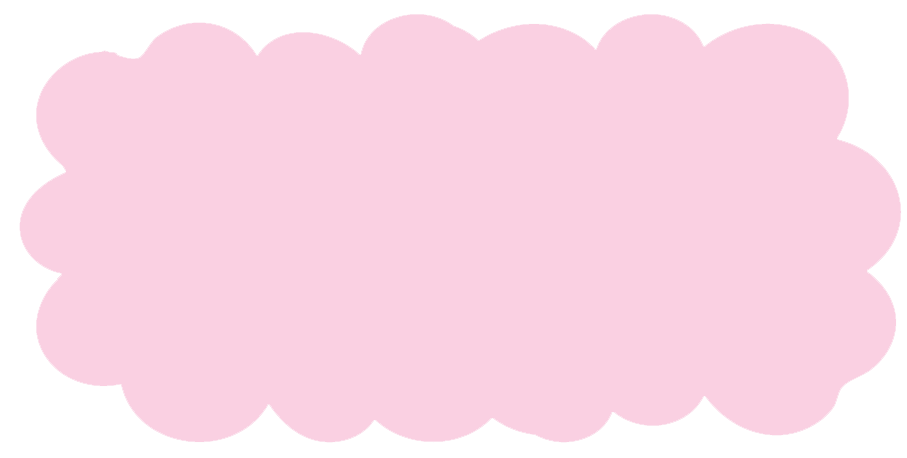 Truyện có bạn Minh Quân
Truyện có chim sơn ca hát hay
VÒNG QUAY MAY MẮN
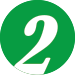 Tô một số chữ hoa đã học từ bài 19C đến bài 26C.
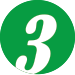 Nghe – viết khổ 2 trong bài thơ Kể cho bé nghe.
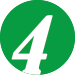 Thi tìm đúng tên các vật, con vật.
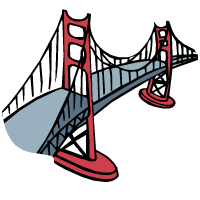 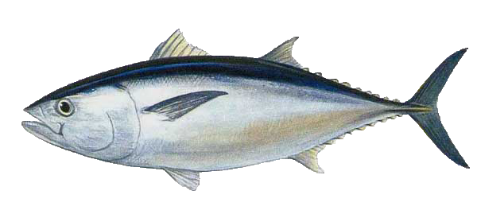 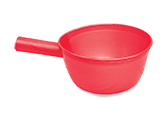 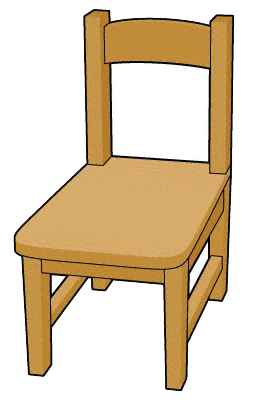 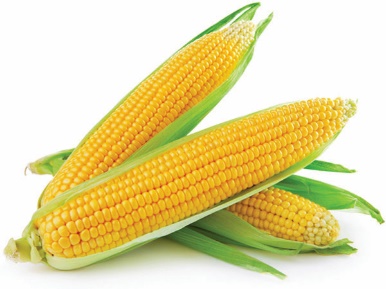 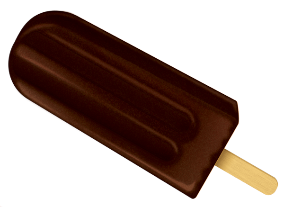 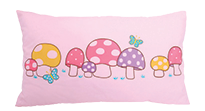 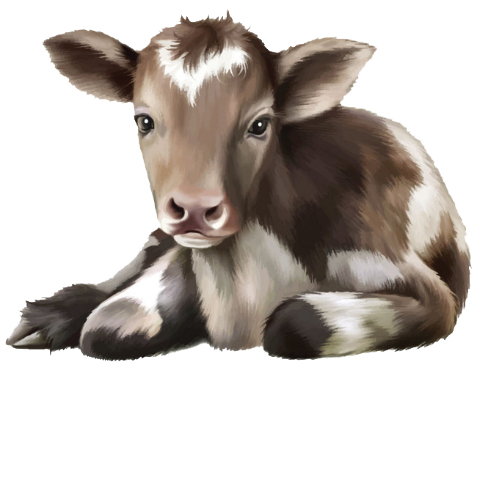 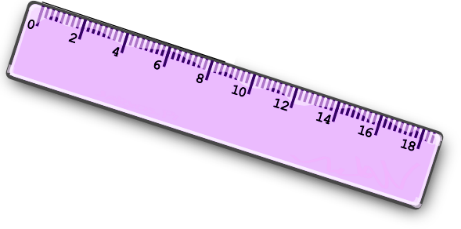 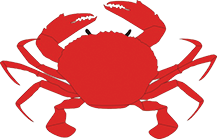 Viết ba tên tìm được vào vở.
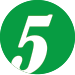 Viết tên cho một bức tranh dưới đây:
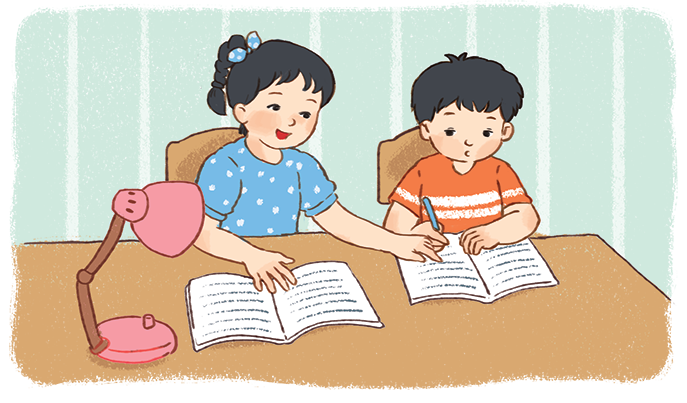 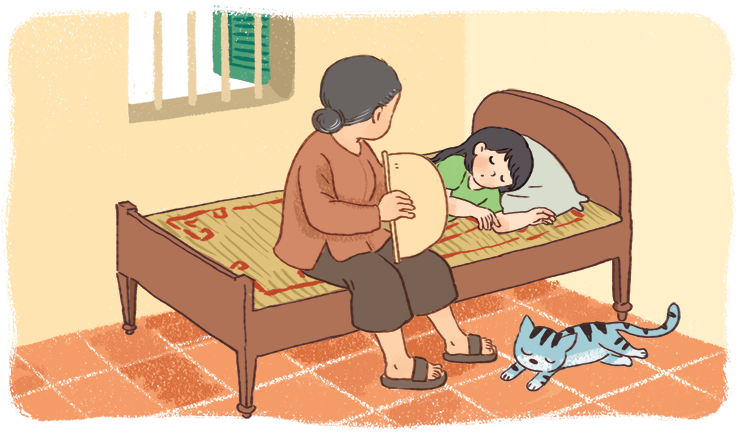 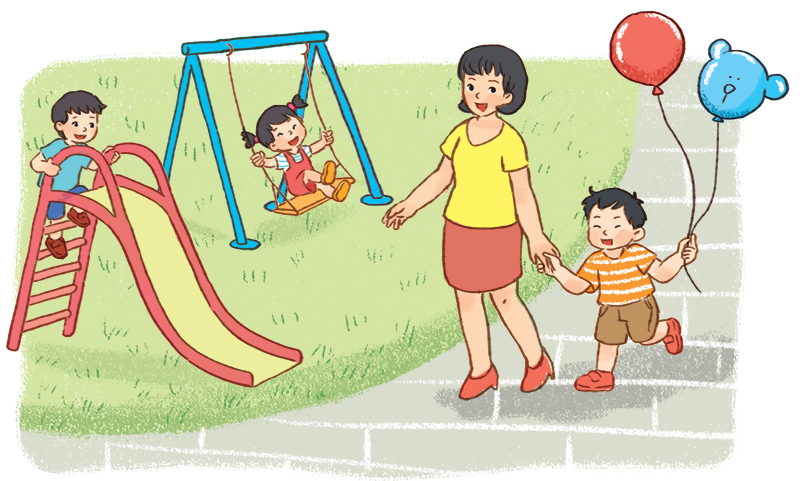 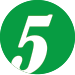 Viết tên cho một bức tranh dưới đây:
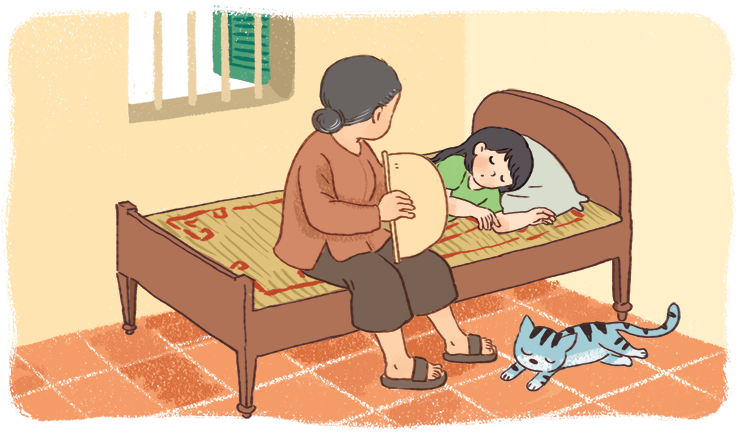 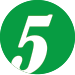 Viết tên cho một bức tranh dưới đây:
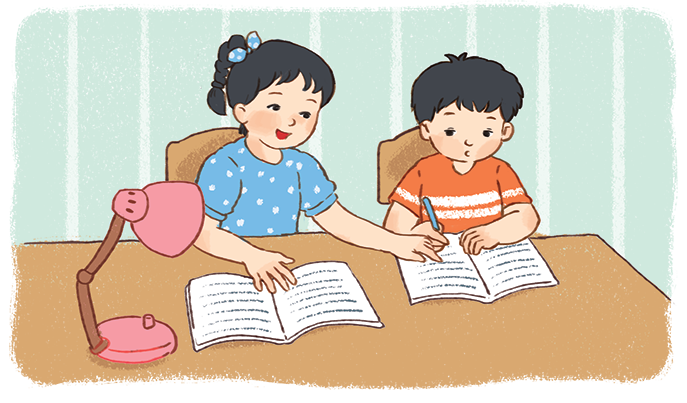 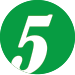 Viết tên cho một bức tranh dưới đây:
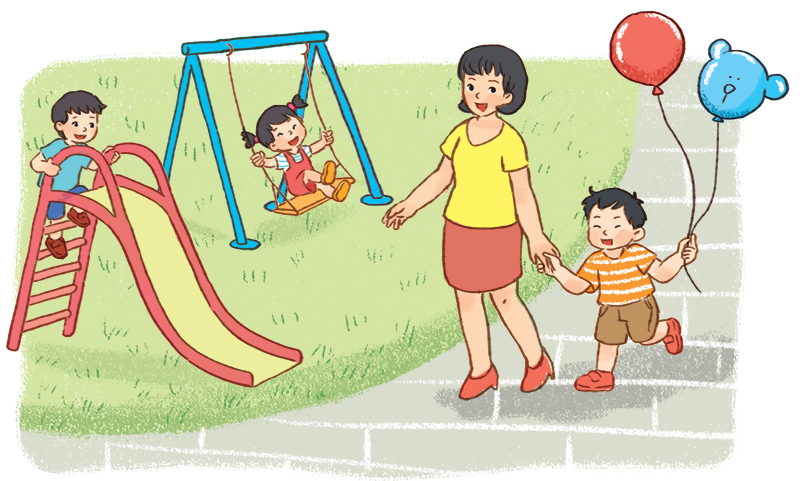 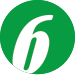 Chơi trò Hái hoa ôn các bài đọc.
Đọc bài có tên trong bông hoa.
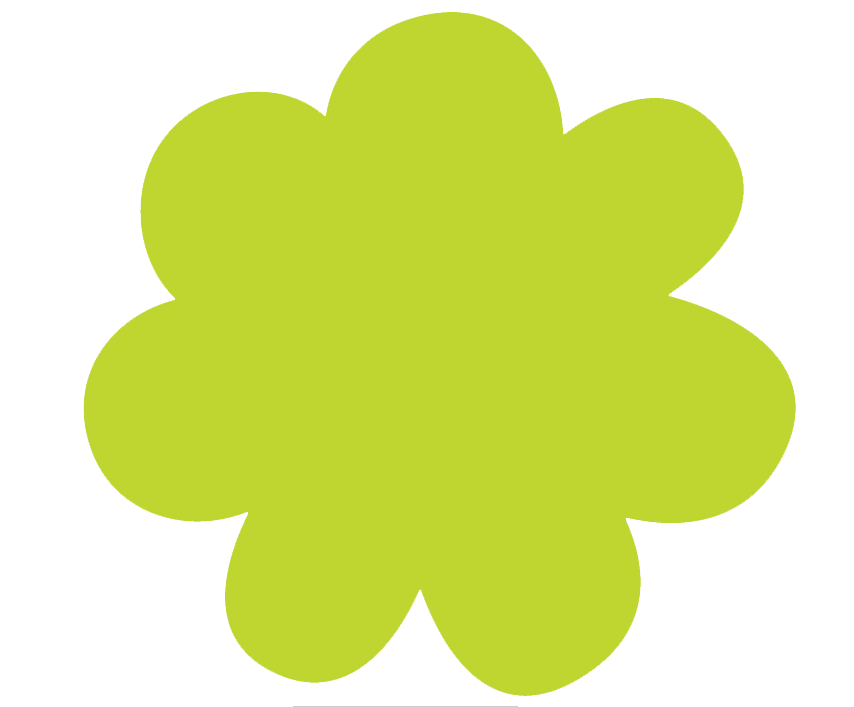 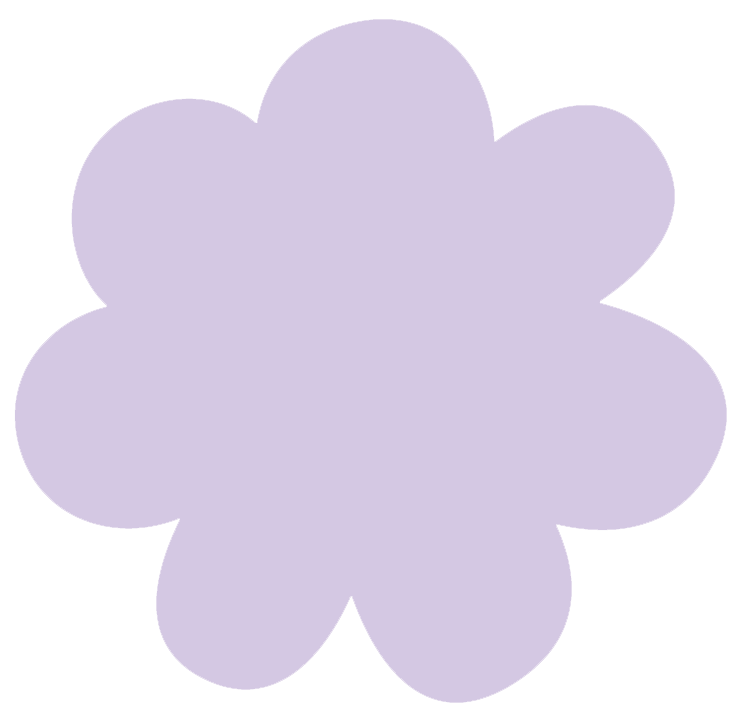 Bập bênh
Ngôi nhà
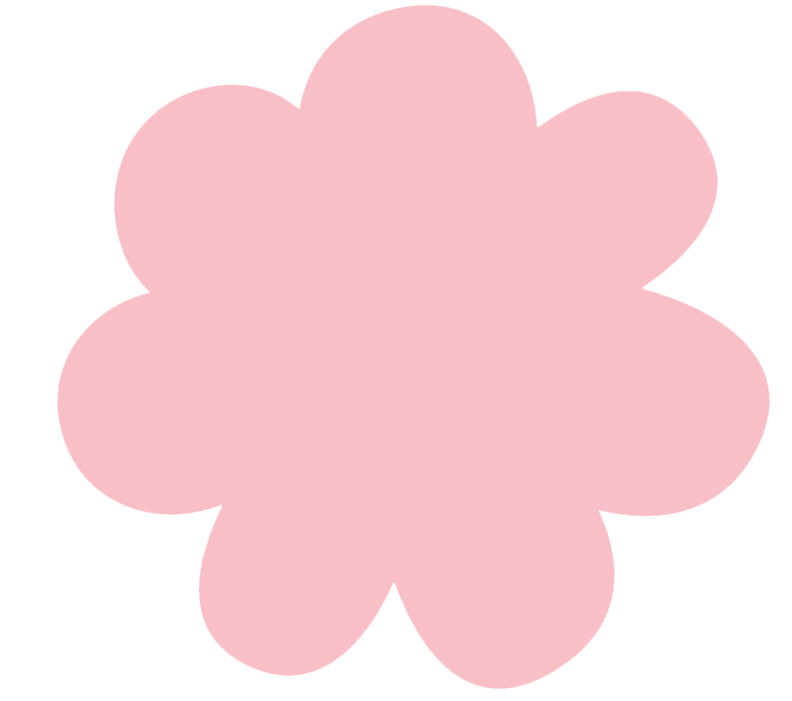 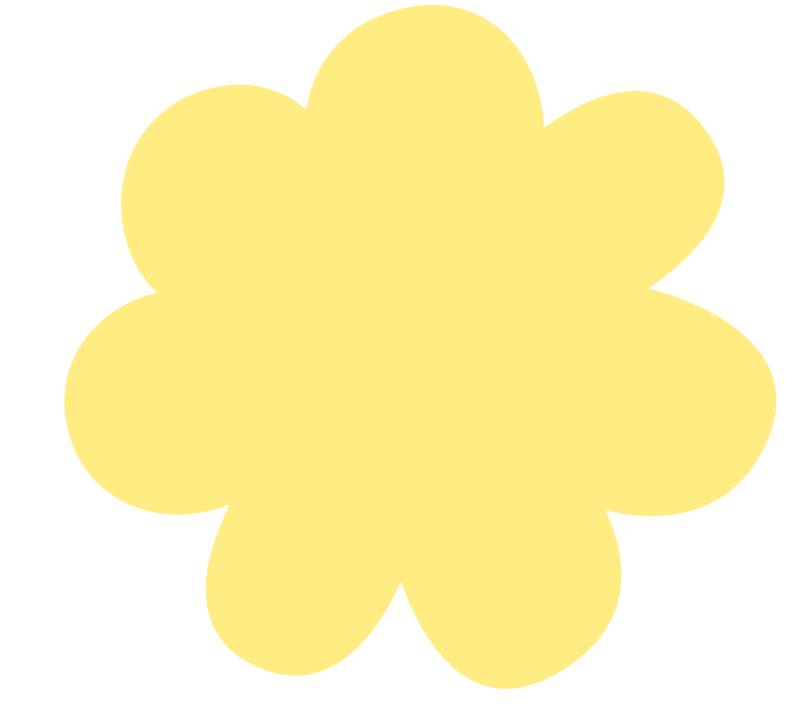 Kể cho bé nghe
Hạt mưa
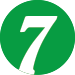 Nghe đọc câu chuyện.
Sói và sóc
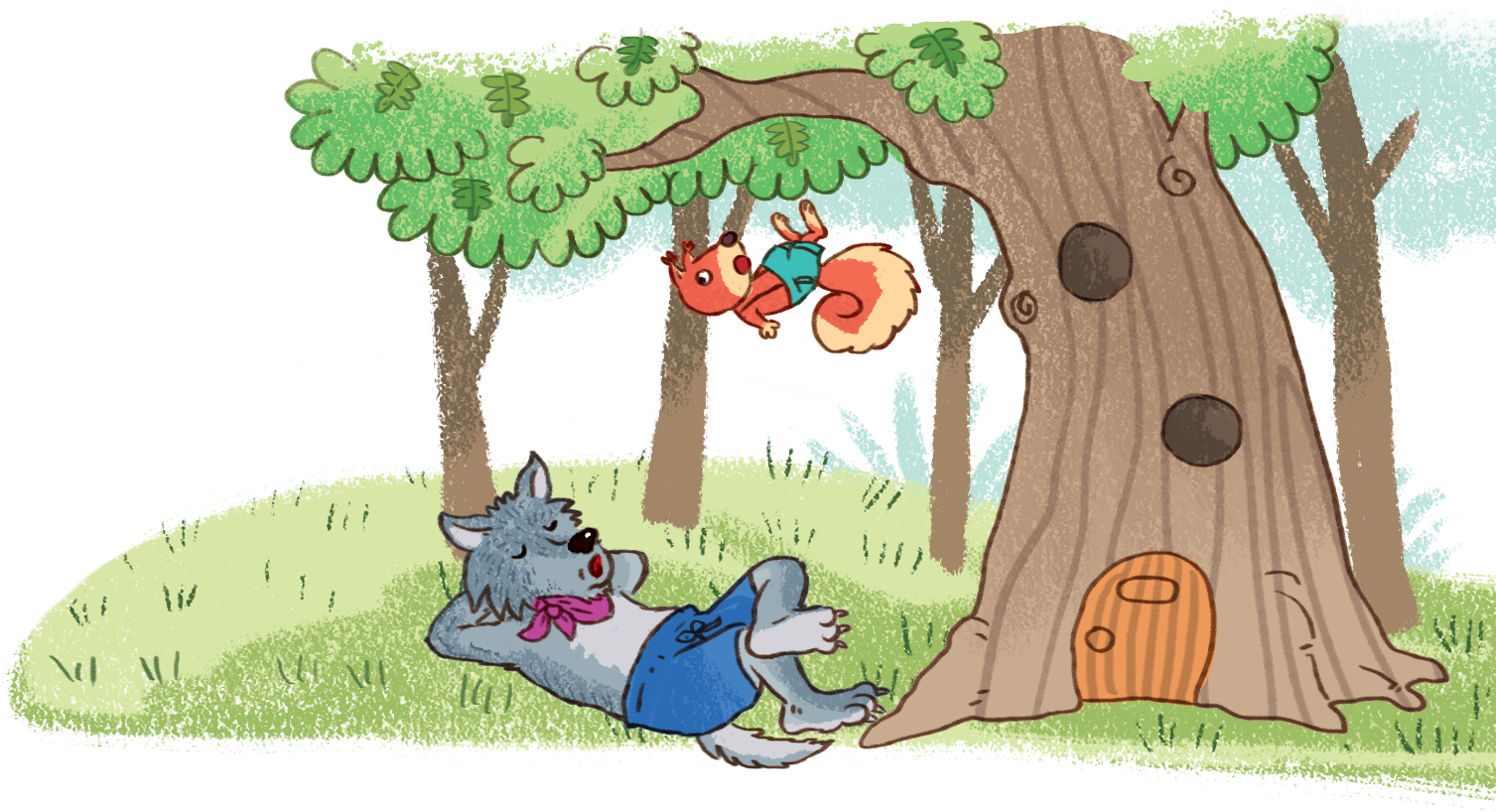 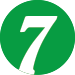 Nghe đọc câu chuyện.
Sói và sóc
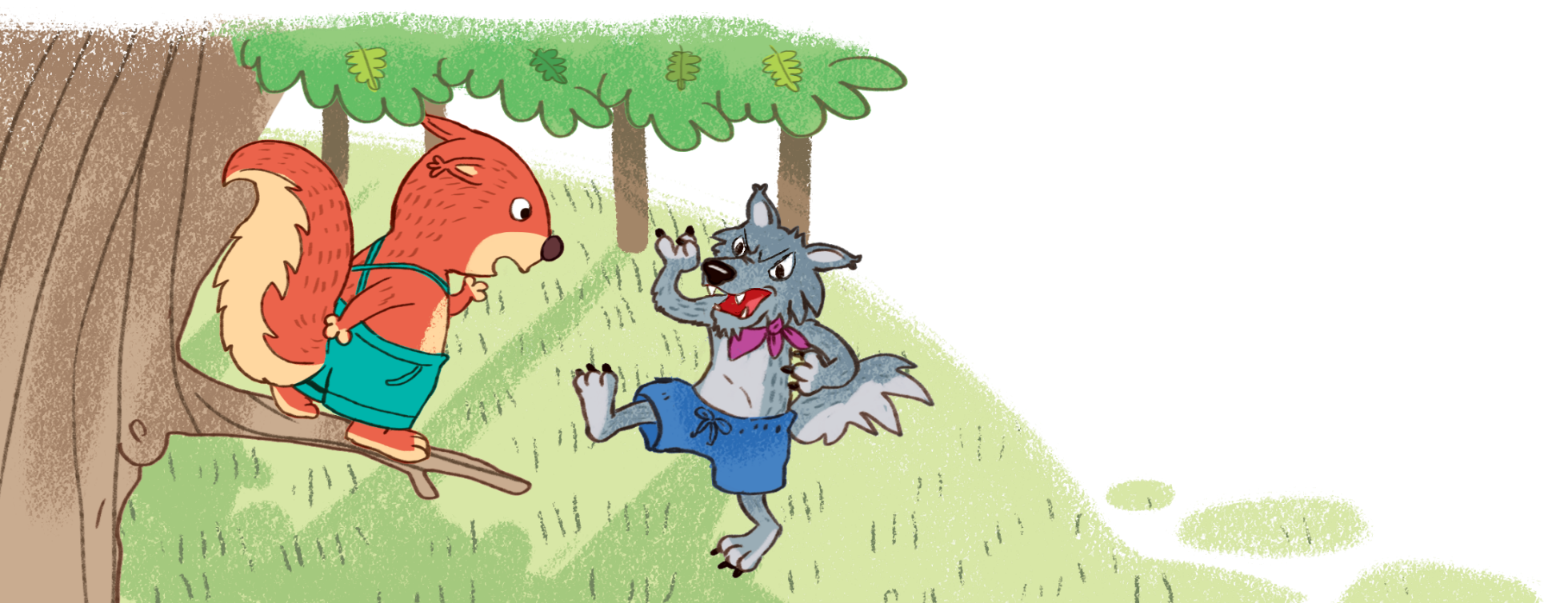 Sói và sóc
1. Sóc đang chuyền trên cành cây, không may trượt chân rơi trúng vào sói đang ngủ dưới gốc cây.
2. Sói choàng dậy, tóm được sóc, đòi ăn thịt.
Sóc van xin:
‒ Xin ông thả cháu ra!
Sói nói:
‒ Tao thì lúc nào cũng buồn rũ cả người, còn nhà sóc chúng mày lúc nào cũng vui. Mày nói cho tao biết vì sao thì tao sẽ thả mày.
Sóc nói:
‒ Ông cứ thả cháu lên cây, cháu sẽ nói. Đứng ở đây thì cháu sợ ông quá.
3. Sói thả sóc ra. Sóc trèo tót lên cành cây rồi nói:
‒ Ông lúc nào cũng buồn vì ông luôn độc ác. Cái độc ác làm ông buồn. Còn nhà sóc vui vẻ vì chúng tôi hiền lành, luôn yêu mến mọi người.
( Theo Lép Tôn-xtôi)
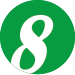 Kể đoạn 2 của câu chuyện Sói và sóc.
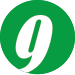 Viết câu trả lời: Vì sao sói lúc nào cũng buồn?
Trả lời: Sói buồn vì lúc nào nó cũng độc ác.
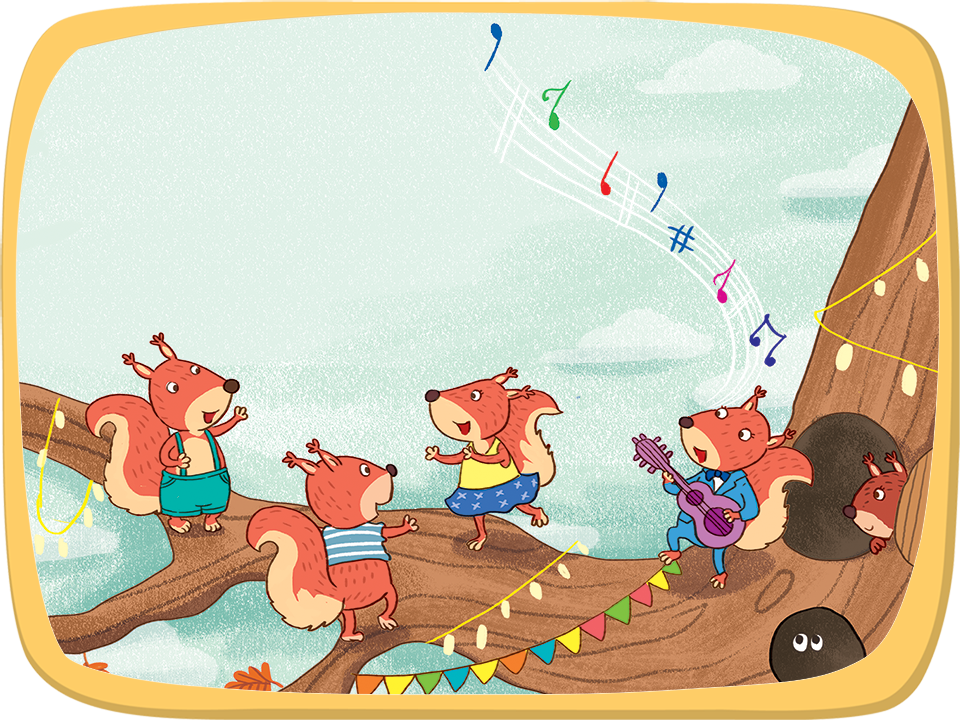 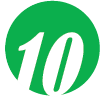 Nói về nhân vật em thích trong câu chuyện 
Sói và sóc.
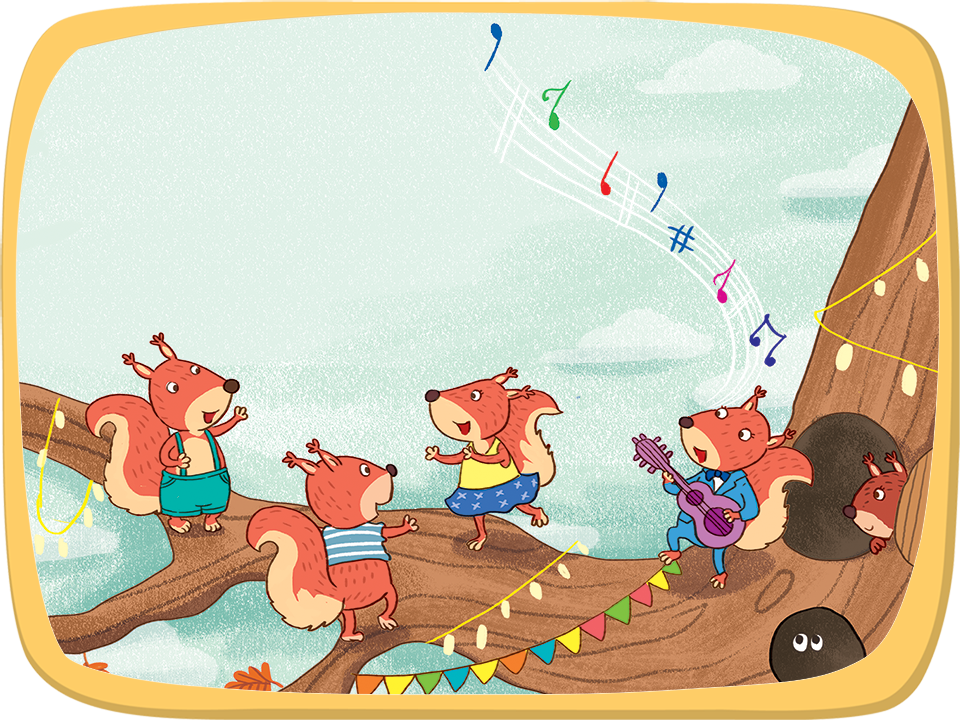 HƯỚNG DẪN ĐỌC MỞ RỘNG
1. a) Đọc mở rộng một bài thơ về một trong những chủ điểm
sau: Trường em, Em là búp măng non, Cuộc sống quanh em, Gia đình em. 
 b) Đọc cho bạn nghe những câu thơ em thích.
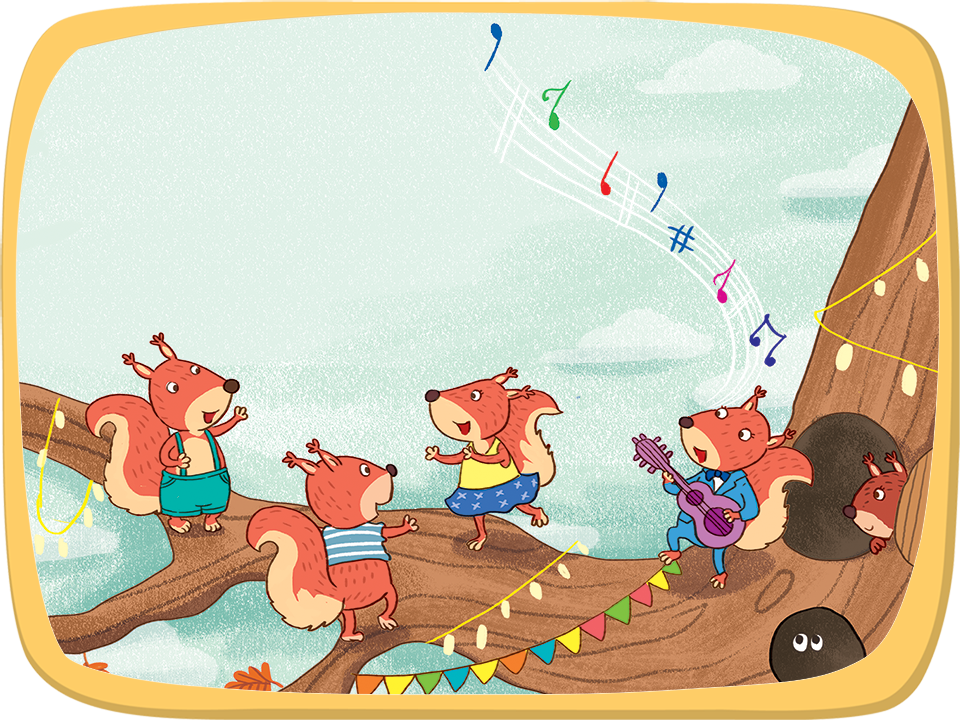 HƯỚNG DẪN ĐỌC MỞ RỘNG
2. a) Đọc mở rộng một câu chuyện về một trong những chủ điểm sau: Trường em, Em là búp măng non, Cuộc sống quanh em, Gia đình em. 
 b) Nói với bạn về nhân vật hoặc điều em thích trong câu chuyện.
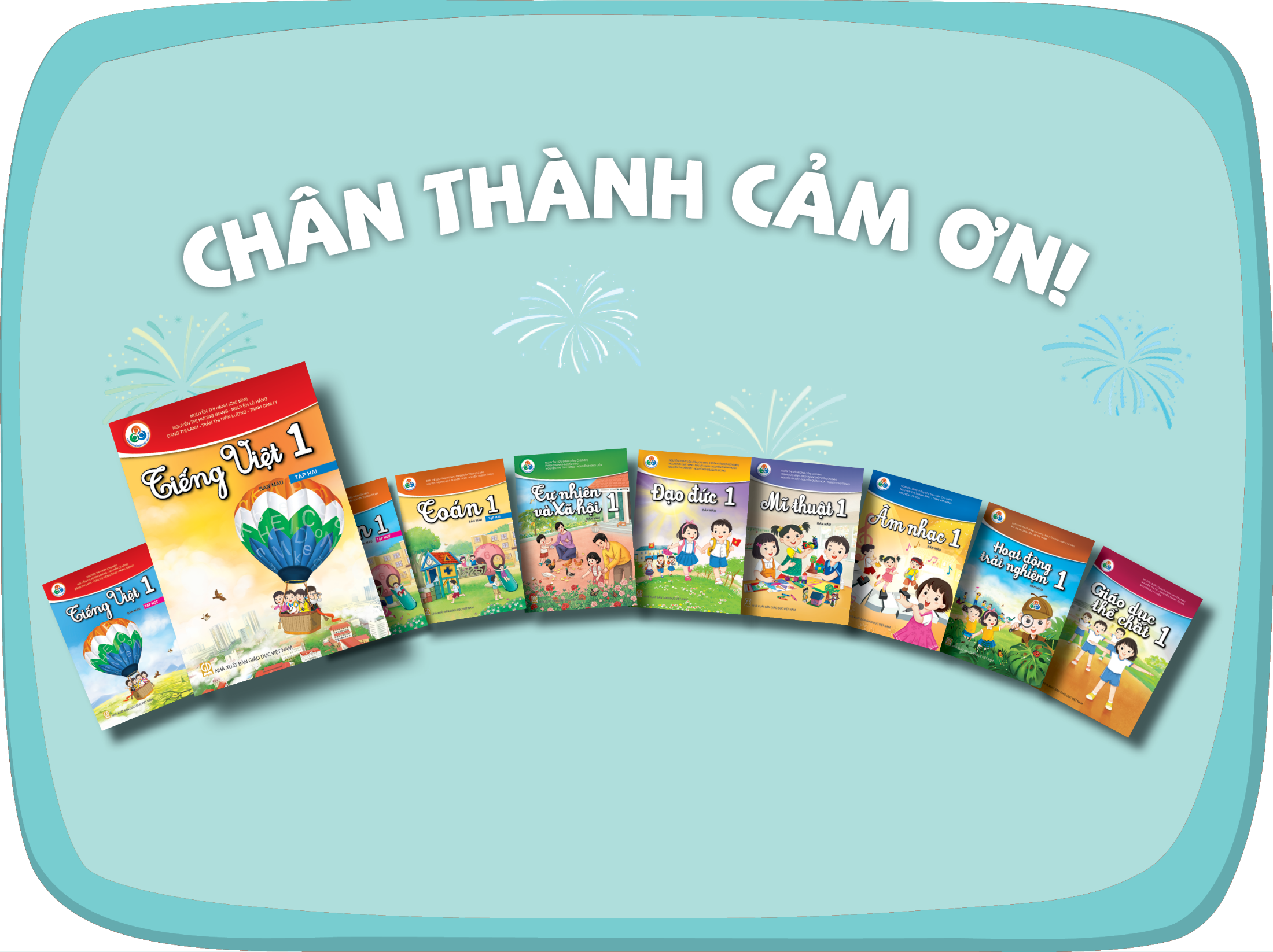